+336 01 02 03 04
votre.nom.prenom@gnail.com
Marseille, France
linkedin.com/votre-profil
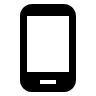 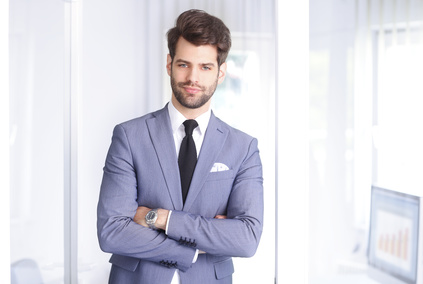 Marc PROJECTEUR
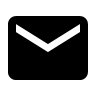 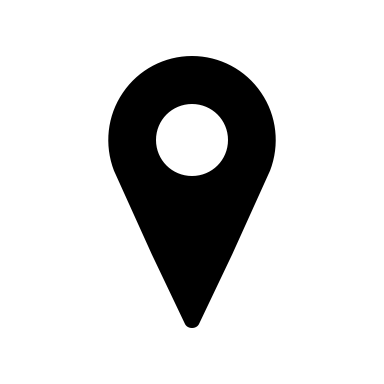 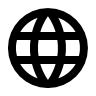 Project Manager spécialisé en infrastructure, 15 ans d'expérience
A propos de moi
Project Manager accompli avec une spécialisation en infrastructures et 15 ans d'expérience réussie en gestion de projets complexes. Reconnu pour mes compétences en leadership, je suis capable de gérer des équipes diverses et de conduire des projets à leur achèvement dans les délais et les budgets prévus. Fort de ma capacité à résoudre les problèmes, j'ai prouvé mon aptitude à surmonter les défis et à livrer des résultats concrets.
Expériences professionnelles
Compétences
Gestion de projets d'infrastructure
Leadership d'équipe
Établissement et suivi du budget de projet
Résolution de problèmes
Communication avec les parties prenantes
Project Manager Senior, BigInfra, Lyon — 2012-Présent

Responsable de la gestion de projets d'infrastructure d'envergure, de la phase de conception à la livraison.
Conduite des équipes d'ingénieurs, de techniciens et de sous-traitants pour atteindre les objectifs du projet.
Établissement et suivi du budget du projet, tout en garantissant le respect des délais.
Mise en œuvre de solutions innovantes pour surmonter les défis de construction.
Communication efficace avec les parties prenantes pour assurer une transparence totale sur l'avancement du projet.

Project Manager Junior, InfraStart, Lyon — 2007-2012

Participé à la gestion de divers projets d'infrastructure, en apportant un soutien essentiel à l'équipe de gestion de projet.
Assisté le chef de projet dans la coordination des équipes pour atteindre les objectifs du projet.
Aidé à établir et à suivre le budget et le calendrier du projet.
Contribué à la communication avec les parties prenantes pour fournir des mises à jour sur l'avancement du projet.
Qualités
Leader naturel
Grande capacité à résoudre les problèmes
Excellentes compétences en communication
Orienté vers les résultats
Capacité à travailler sous pression
Hobbies
Randonnée et escalade
Bricolage
Lecture de romans historiques
Formation
Master en Gestion de Projets - EM Lyon Business School, 2007
Ingénieur en Génie Civil - École Centrale de Lyon, 2005
Langues
Français - Langue maternelle
Anglais - Niveau C1